Biologie
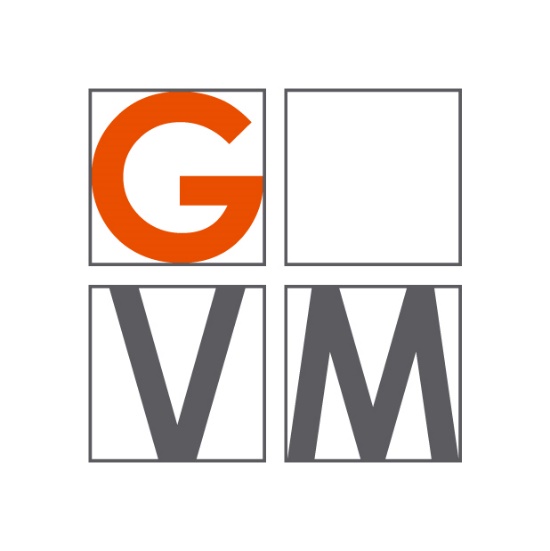 Gymnázium Velké meziříčí
www.gvm.cz
Charakteristika předmětu
V rámci předmětu Biologie se studenti seznámí s poznatky z těchto oborů:
Obecná biologie
Biologie rostlin
Biologie houbových organismů
Biologie živočichů
Biologie člověka
Genetika
Ekologie
Součástí výuky jsou i laboratorní práce.
Semináře pro maturanty a zájemce
Od třetího ročníku mohou studenti zvolit dvouletý seminář Základy přírodních věd, ve kterém se jedno pololetí věnují rozšiřujícímu biologickému učivu, které je realizováno hlavně formou laboratorních prací a případných exkurzí.
V maturitním ročníku mohou zájemci navštěvovat Biologický seminář, kde si ucelují učivo a připravují se na složení maturitní zkoušky. Seminář může studentům pomoci i s přípravou na přijímací zkoušky na VŠ.
Soutěže, exkurze, besedy a další aktivity
biologická olympiáda
ekocentrum Chaloupky – pracoviště Velké Meziříčí a Baliny
Zoo Jihlava
Zoo Zlín
Ústav biologie obratlovců AVČR Studenec
botanické exkurze v okolí Velkého Meziříčí
odborné přednášky  - JČU České Budějovice, UTB Zlín
spolupráce s univerzitami v rámci SOČ (PřF MU, LF MU)
další aktivity dle nabídky (např. návštěva výstavy The Human Body)
výstavky v učebně biologie, …
Fotografie z výuky